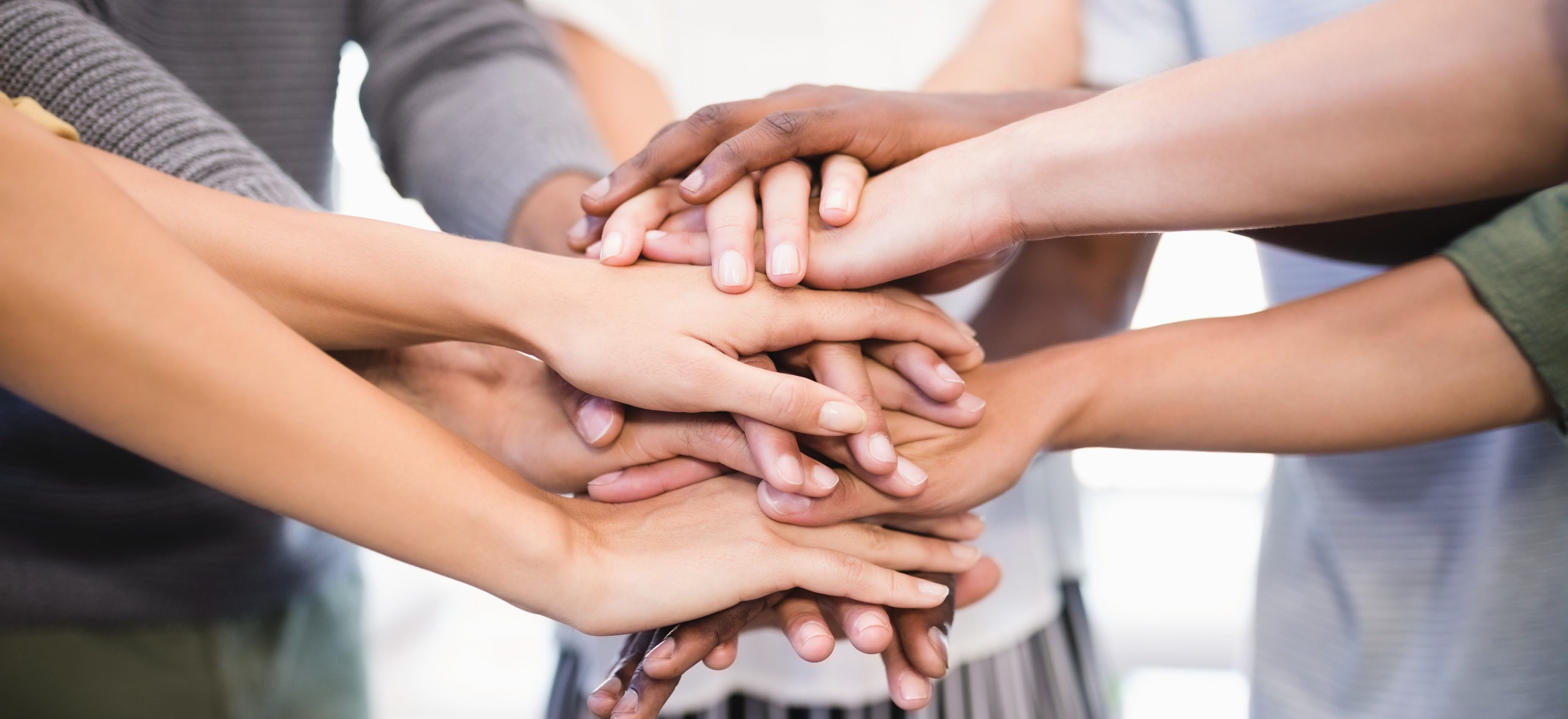 TECHNICAL SESSION, PART 1SPRING 2025
SESSION AGENDA
Technical Information
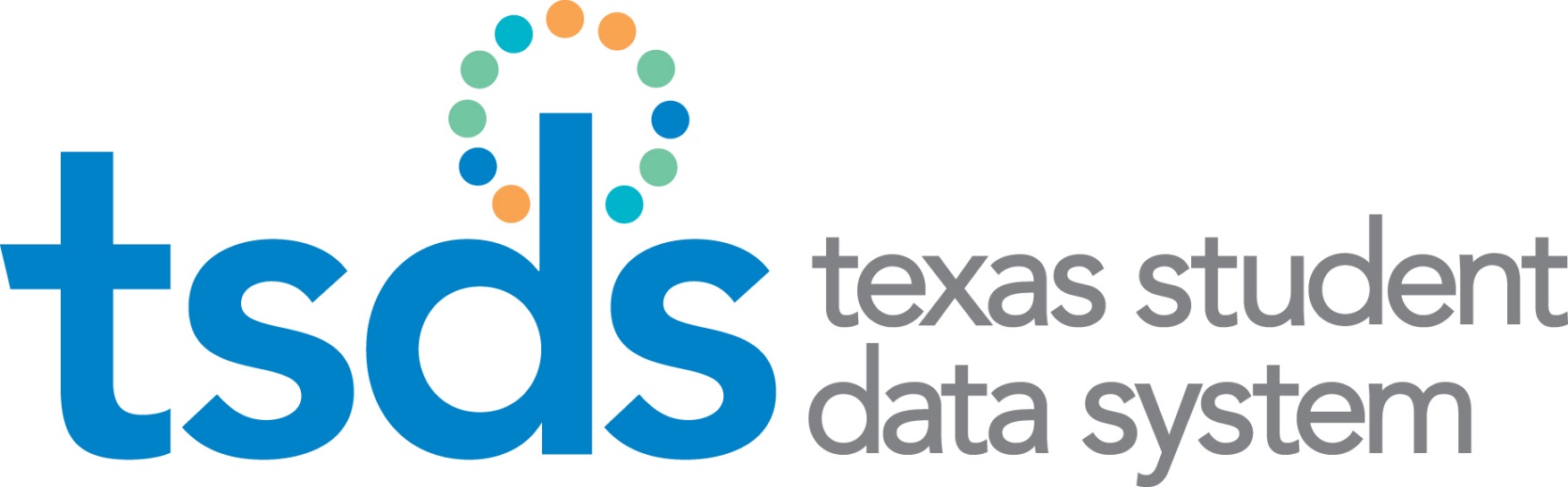 General Guidance
Questions
Multiple Year Support
Each new year gets a new API with a new URL.
Different key/secrets need to be maintained per API.
Each new year has slightly different data standards so same JSON structure may not work with new year (see Breaking Changes slide).
There will be an overlap between the prior year "extended year" collection and the new year collections.
Vendors need to be able to send data to multiple APIs (one per year) and use the correct JSON according to the data standard for that year.
Staging Environment
TEA is currently working on a new Staging Environment with very limited processing capacity to allocate most resources to actual production. This means there will be restrictions as follows:
Only a couple of districts per vendor will have an IODS in the Staging Environment. 
The Staging Environment should NOT be used for load testing.
Student and Staff actual UIDs need to be used to avoid L1.5 errors. No creation of ‘fake’ UIDs.
This environment does NOT replace the SDK. Continue to use the SDK for all API related development and limit the Staging Environment for downstream testing (think PEIMS and Core promotions/validations).
The Staging Environment is expected to be end-to-end, allowing users to do promotions and validations. The data will not be used for any official reporting purposes. 
TEAL access will be required. Users will need to apply to the TSDS Portal Training environment.
Rate Limiting
Tokens still limited to 5 per 30 minutes per key/secret per API (2025 and 2026 will be different APIs).
Error 429 “Too many requests” will be thrown when more than five tokens are requested within the allowed time.
Most vendors had no issue with this implementation.

Currently there is no limit on how many requests you can send with the same token.
TEA will continue to monitor performance and may reevaluate if additional rate limiting is necessary.
SDK 2026.1.0
Multiple year SDKs in the same environment.
Each year the SDK port numbers change.
Within one school year, you can have one official SDK plus one beta SDK. 

SDK version 2026.1.0 will be available in April 2025. 
This will be based upon the TEDS publication from March 3, 2025.
2026.1.0 Breaking Change
Breaking change: a change to the API definition (usually driven by a data standard change) that causes a previously successful Post to fail in a new version. As of the data standard 2026.1.0, there is one breaking change:
General Guidance
QUESTIONS
QUESTIONS?